Sensia Measurement  
JISKOOT Blending Systems Training – 
Week 2 Day 4
Duane Rowan – Product Champion
Blending Case Studies
2
Project Case Studies
Client:			Confidential
Project:			Confidential

Overview			The world’s longest continuously heated and insulated pipeline
		670 km 24" crude oil pipeline heated using SEHMS to
			ensure the crude oil remains above the WAT of 65C 
					Only method of export for high wax crude
					Two blending terminals
						Terminal 1
						Blended into receiving customer’s pipeline
						Terminal 2
						Blended into receiving customer’s different pipeline 
					Customer’s pipeline transporting domestic 
						and a wide range of imported crude at ambient temp.
Crude Oil Blending for Refinery
High Pour Point Crude Blending
Crude Blending Terminal
Bunker Fuel Blending
Crude Oil Blending – Overview of Indian Project
Throughput:		
4000m3/hr – 6000m3/hr
Configuration:		
Expandable fully integrated blender and control system
One 16” crude oil stream and one 24” crude oil stream
Mainline pump re-cycling and blend control
24” blend header
JetMix and viscosity analysis system
Viscosity at pipeline design reference conditions
InSight control system integrated to OMSS with SCADA
Ultrasonic flow meters
Fibre optic link to system to optimise installation cost 
Performance guarantee 1% target viscosity 

Crude Oils:			
Heavy Crude Oils
Light Crude Oils
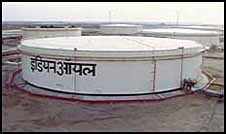 Crude Oil Blending - Details
Blend ratios:		Heavy crude oils  – 2% -35%
Imported 12cSt – 250cSt 
					Light sweet crude oils – 98% - 65%
Domestic or imported E.g. Basrah light etc - 	8cSt – 36cSt

Mixing system		JetMix with integrated dual analysers and temp stabilisation
						
Key design issues:
Blend imported and domestic crude oils to optimise cost
Maximise heavy crude usage with pipeline viscosity limits
Maximise throughput with continuous operations at all times
Absolute minimum pressure drop
Reduce pumping costs 

Blender Status:	Installed Q4 2012
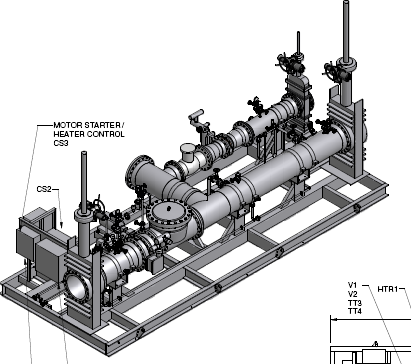 Blending System – Prior to shipment
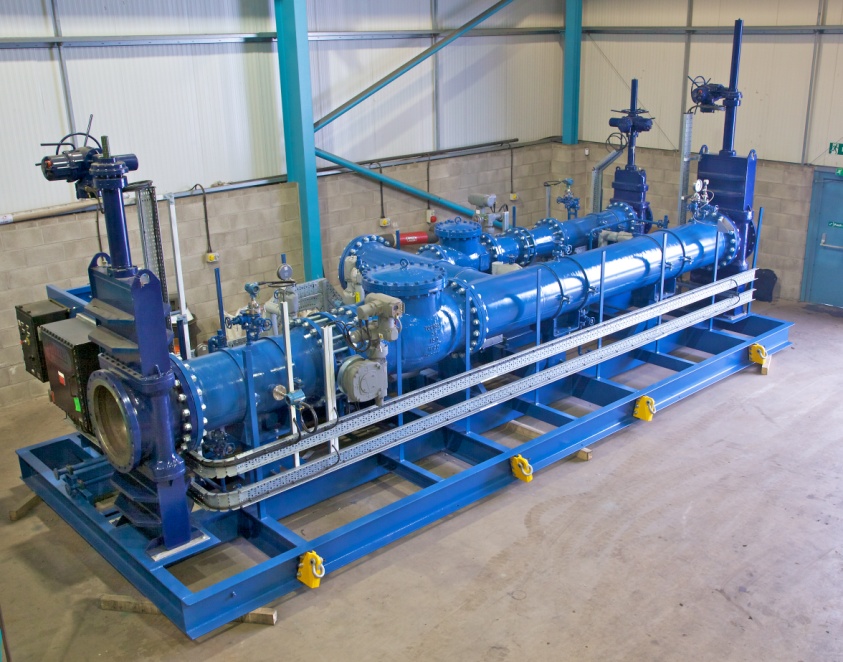 Blending System - Installed
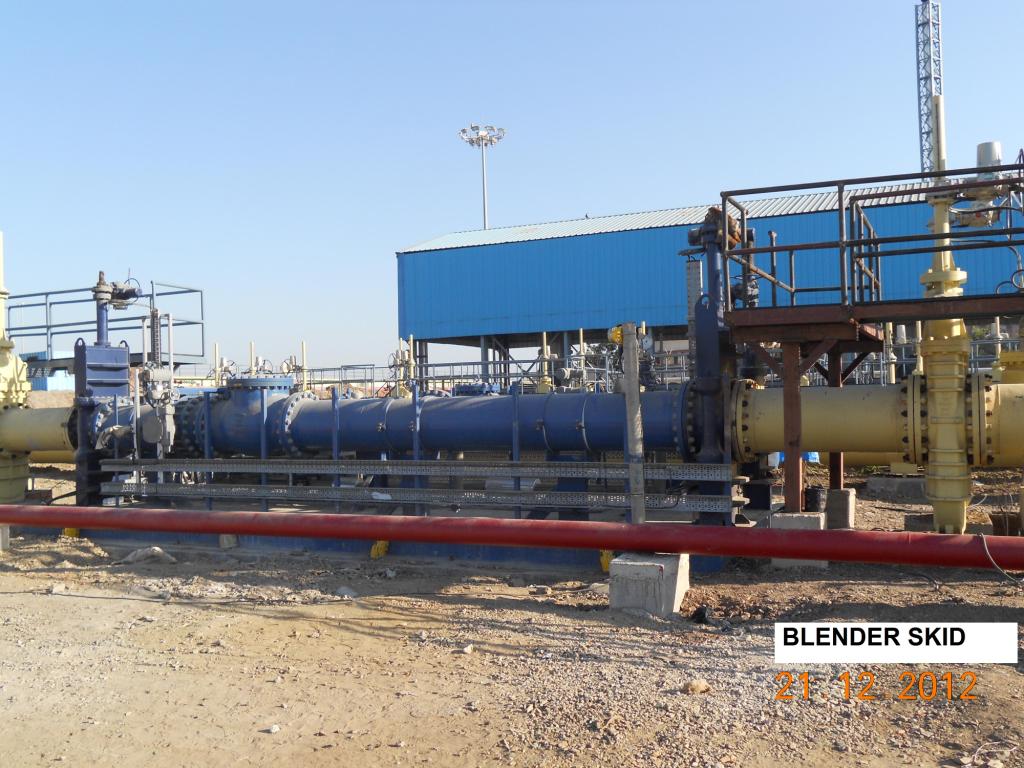 Blending System - Installed
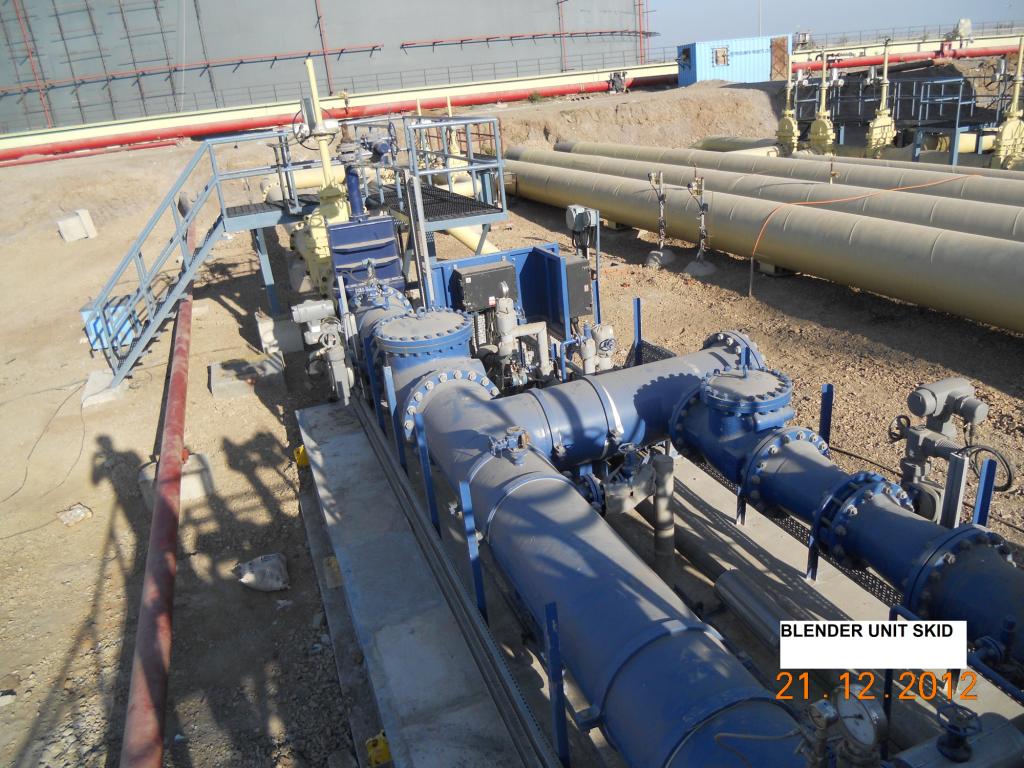 Blending System – HMI Interface
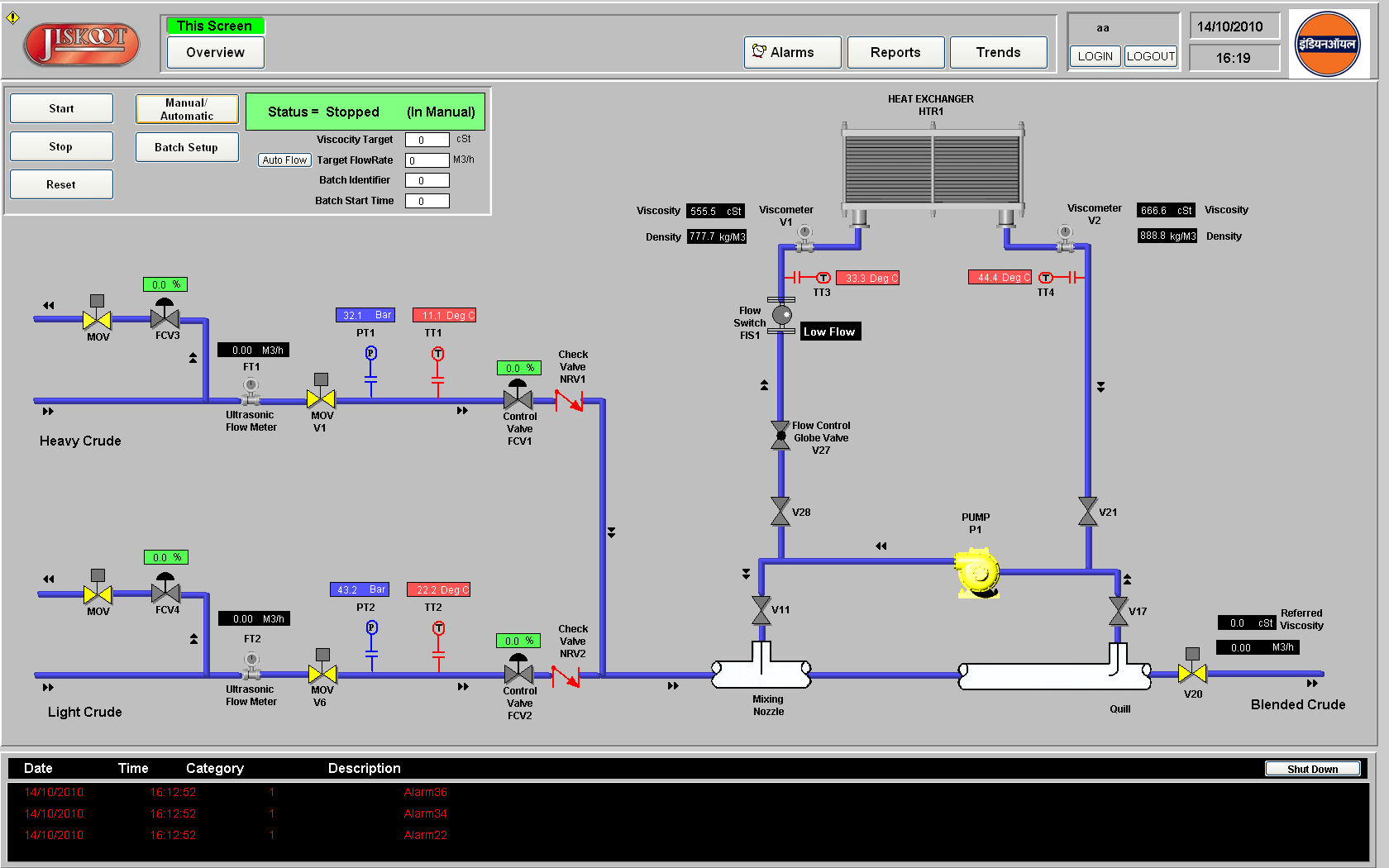 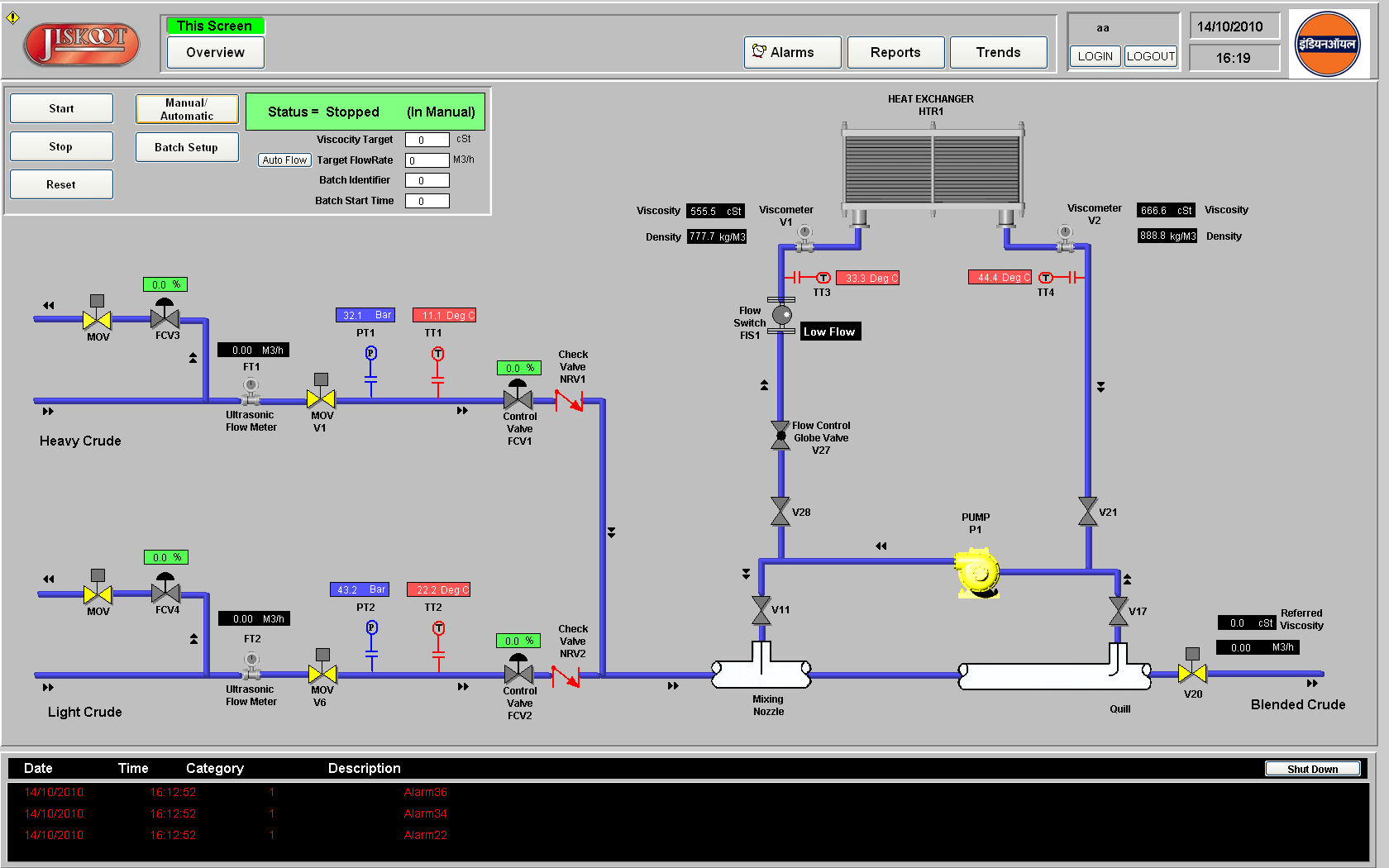 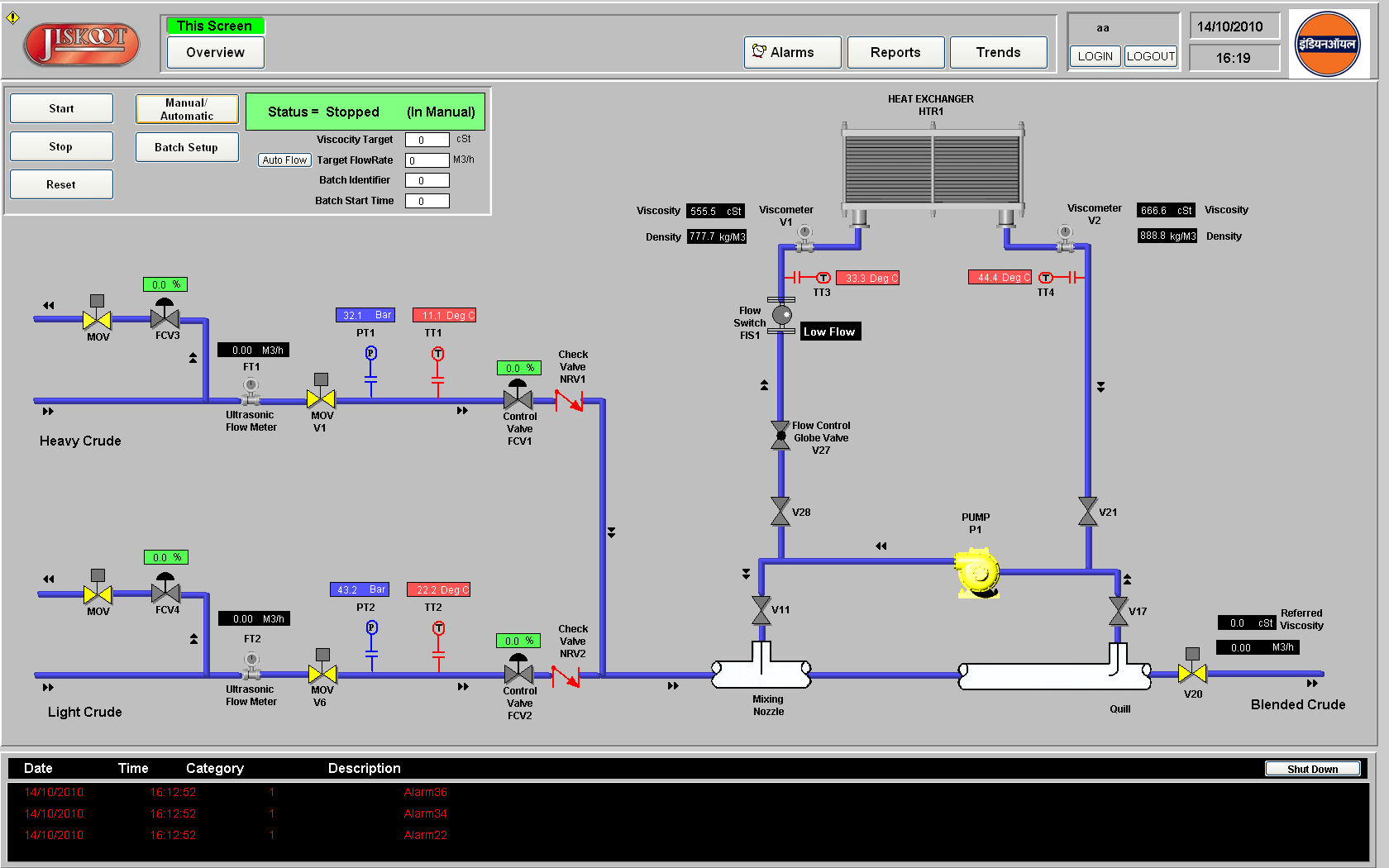 Nederland Texas Crude Oil Terminal Project
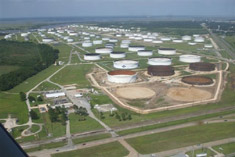 Client:			
Confidential
Project:			
Terminal major expansion
Overview			
Crude oil, lubricants, petrochemicals terminal
19.6m bbl storage
8 docks/berths – 1mbbld capacity
2.1m bbl/d capability to refineries/pipelines
Blending 4 crudes from/to multiple locations
To meet quality parameters
 Sulphur (0.18-0.20%)
 Density
 On-line watercut measurement 
		
Business driver – increase use of sour and higher density crude oil to optimise cost of crude oil
Blend Matrix
Crude Oils:		Heavy Crude Oils
					Light Crude Oils
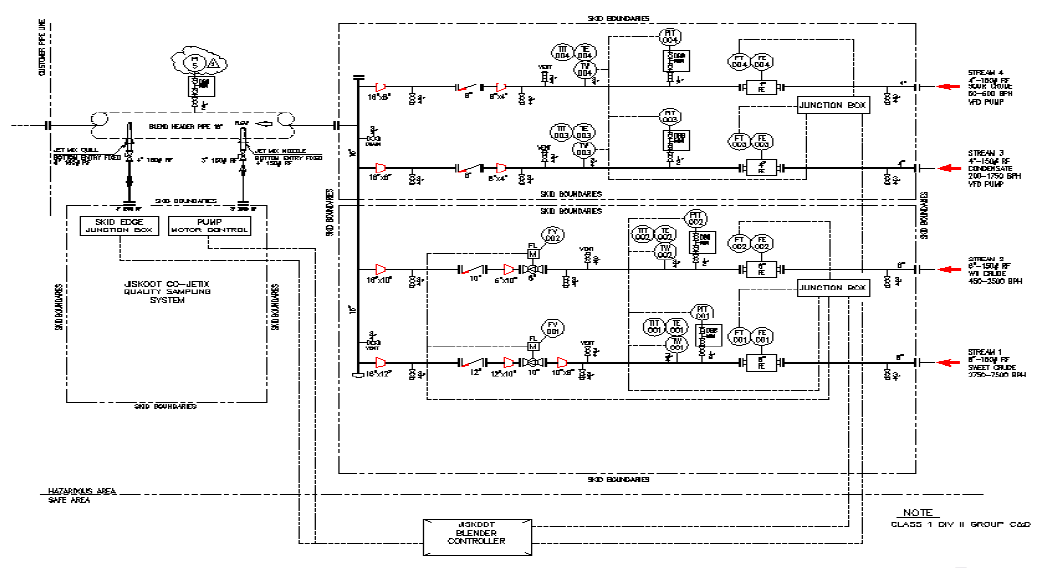 Application details
4 stream – 8 –path USFM
JetMix power mixing
Blend analysis and control
Sulphur - +/- 76 ppm
Density - +/-0.0001 g/cc
Watercut - +/- 0.04%
Integrated sampling
Low pressure drop
Dedicated blender control system
System performance guarantee
Blending System - Flow meters and blend streams
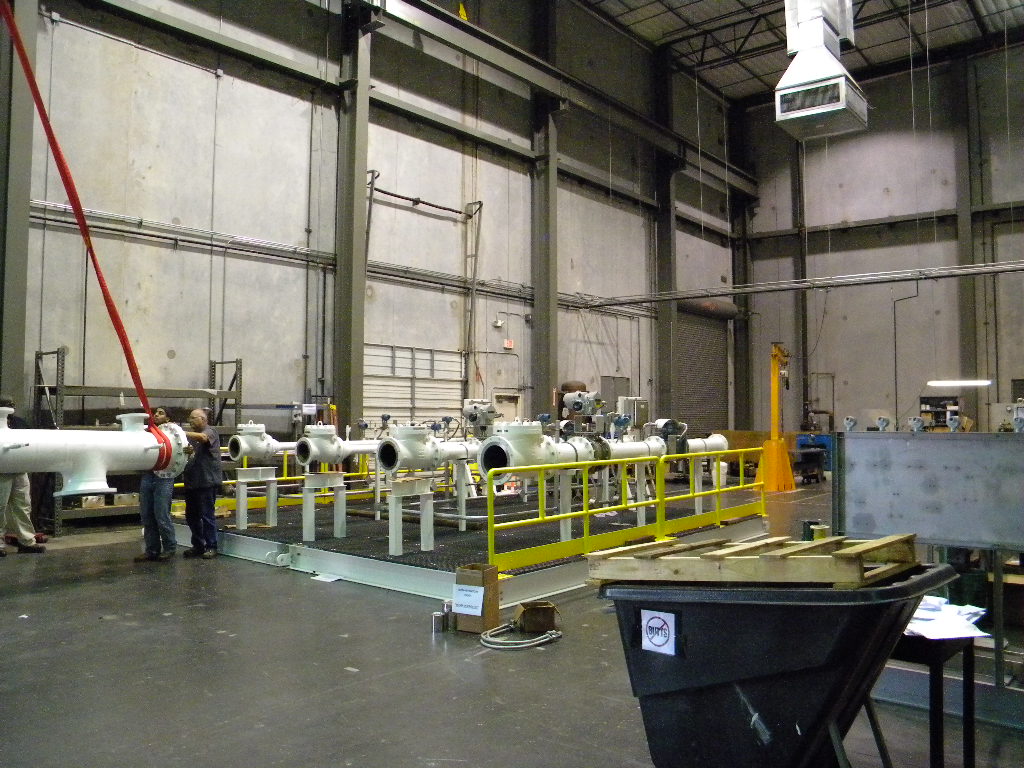 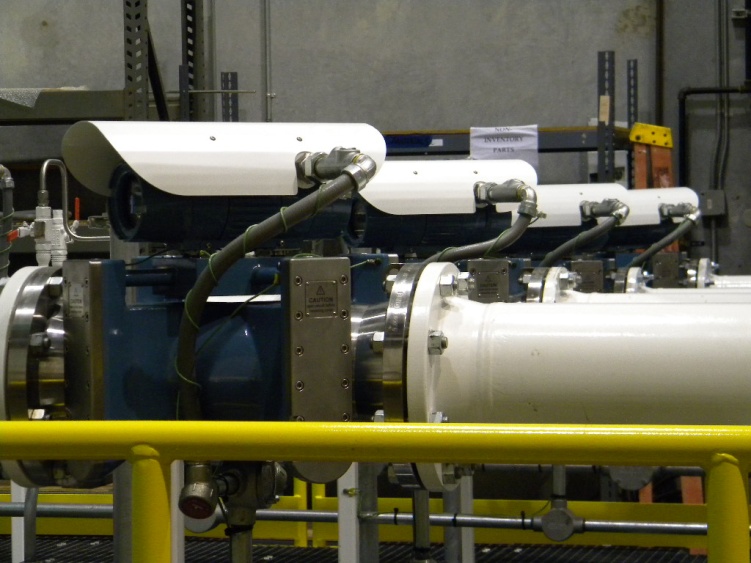 Blending System - JetMix + analyser system + Controller
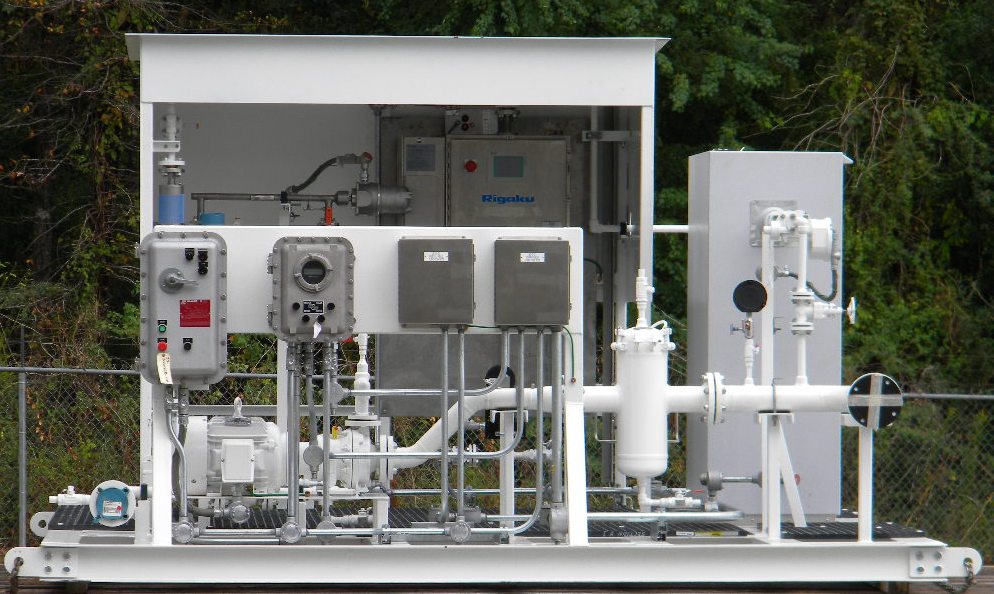 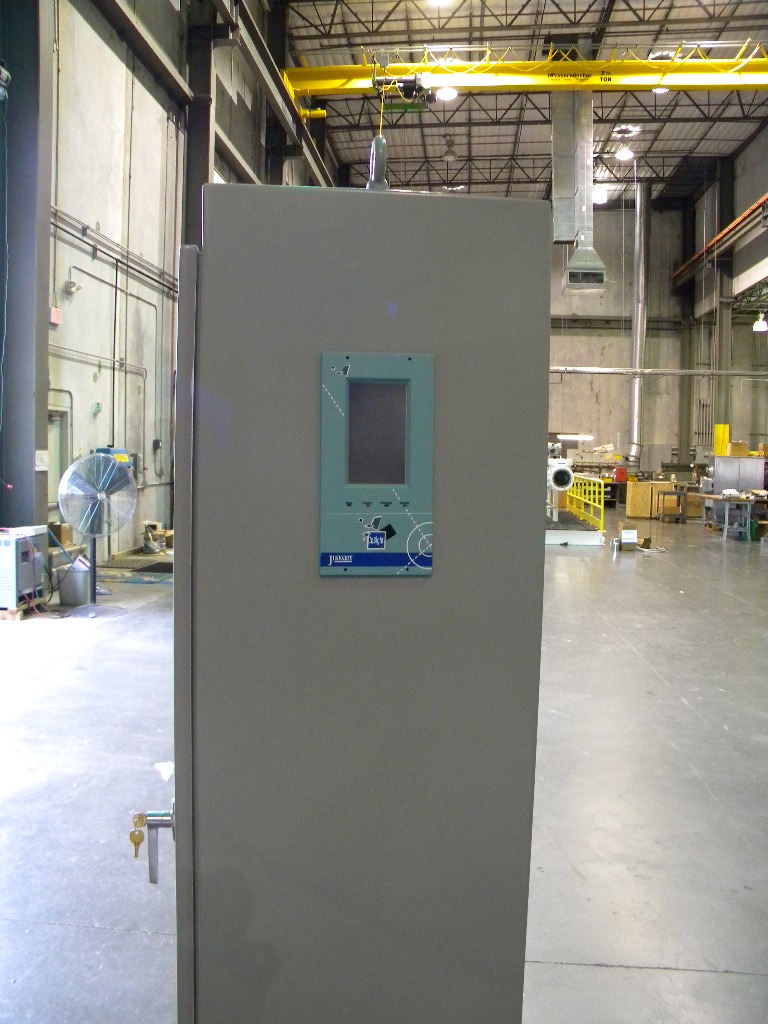 Project case study – Overview Crude Oil Blender
Client:				Confidential
Project:			Refinery Greenfield Project 
Overview:			
New-build  refinery designed to process 15mtpa of high sulphur heavy crude oil 
Nil-residue production with a Crude and Vacuum Distillation Unit, a Hydrocracking Unit and a Delayed Coker Unit
One of the world’s most modern refineries 
Start-up in Q4 2013
3 SBM for importing crude oil
Associated tank-farm and pipeline to another refinery location
Capability to blend directly to the refinery 
Allow future capability to expand blender into another pipeline/refinery
Blending Application - Overview
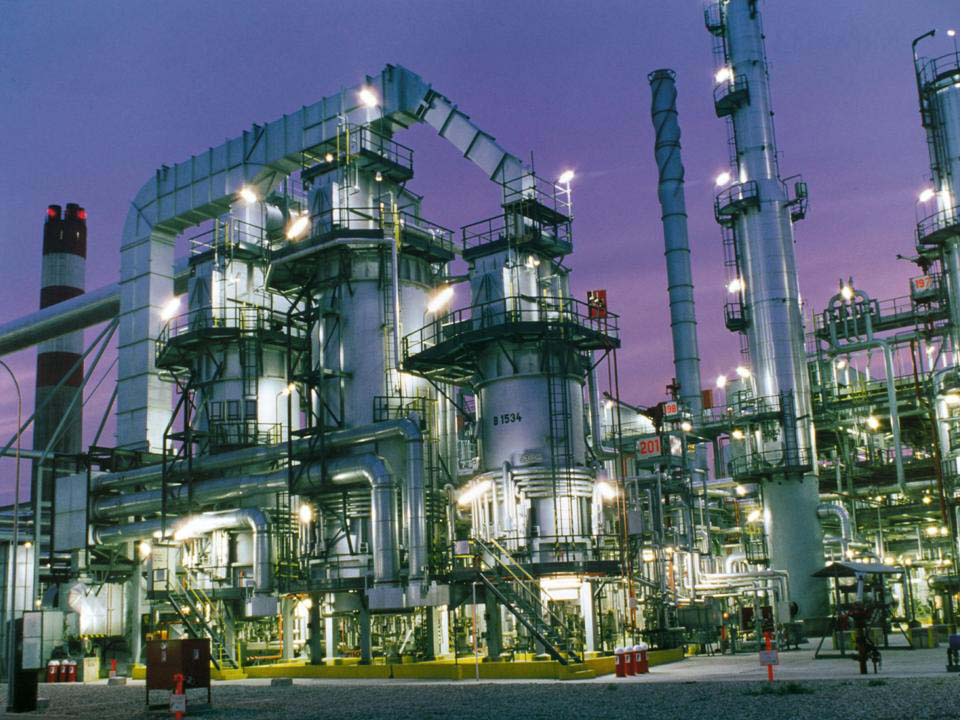 Required Throughput:		1000m3/hr – 2200m3/hr

Configuration:	
Expandable fully integrated blender and control system
Five 16” crude oil streams
Tank farm pump flow re-cycling and blend control
20” blend header
JetMix and analysis system with Sampling, density and viscosity analysers
InSight control system integrated to OMSS
Ultrasonic flow meters
Comes with performance guarantee of 1% target viscosity and 0.2kg/m3  target for density
Calculated quality limits (ie TAN, Sulphur)

Crude Oils:		High Sulphur Crude Oils
					Heavy High Sulphur Crude Oils
					High TAN Crude Oils
Crude Blending Application - Details
Blend ratios:
High Sulphur Crude Oils – 50-60% 		Kuwait etc. – API 29-34, Sulphur 1.8-2.6 % wt)
Heavy High Sulphur Crude Oils – 30-40%	Maya, BCF-22, BCF-24, Merey, Soorosh, Nowrush etc
API 16-24, 							Sulphur 2-2.5 % wt
High TAN Crude Oils					Kuito TAN : > 1.0 mg KOH/g 

Key design requirements:		
Blend imported and domestic crude oils to optimise cost
Process widest possible range of crude oils 
Max flexibility with min pressure drop
Consistency and continuity of blend for the refinery

Blender Status:	Installed on site Q3 2012
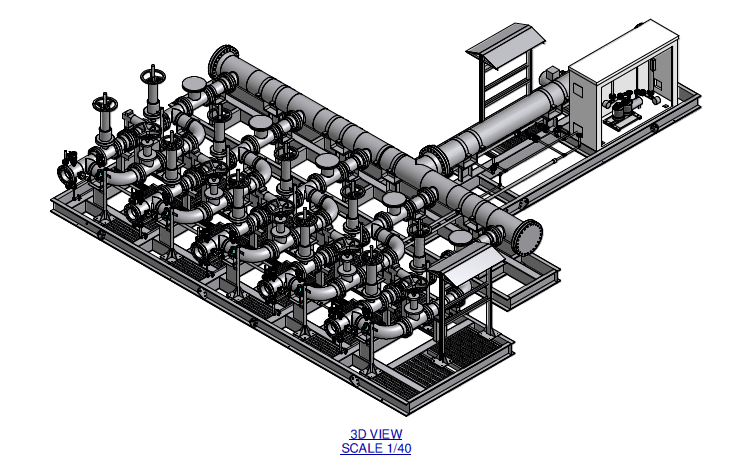 Blending Flow Control Skid
Meters to be installed on-site
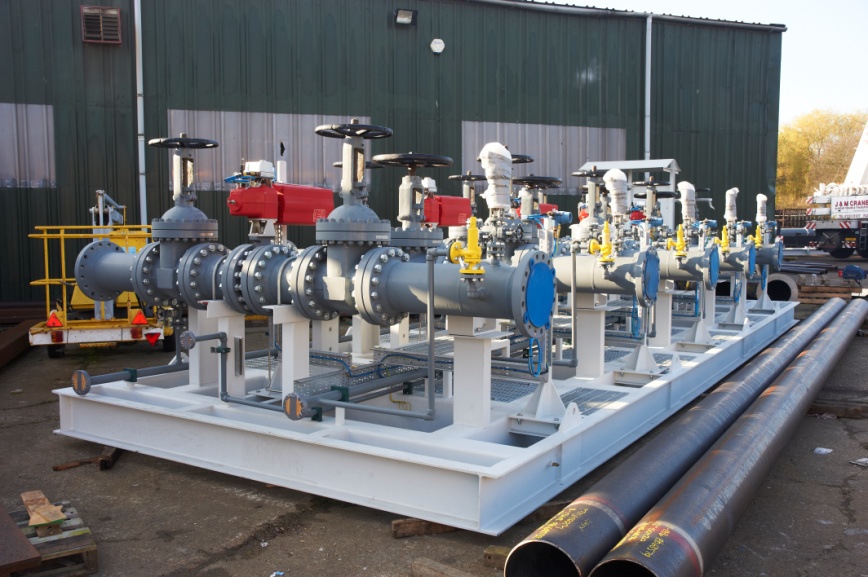 JetMix & Analyser Skid
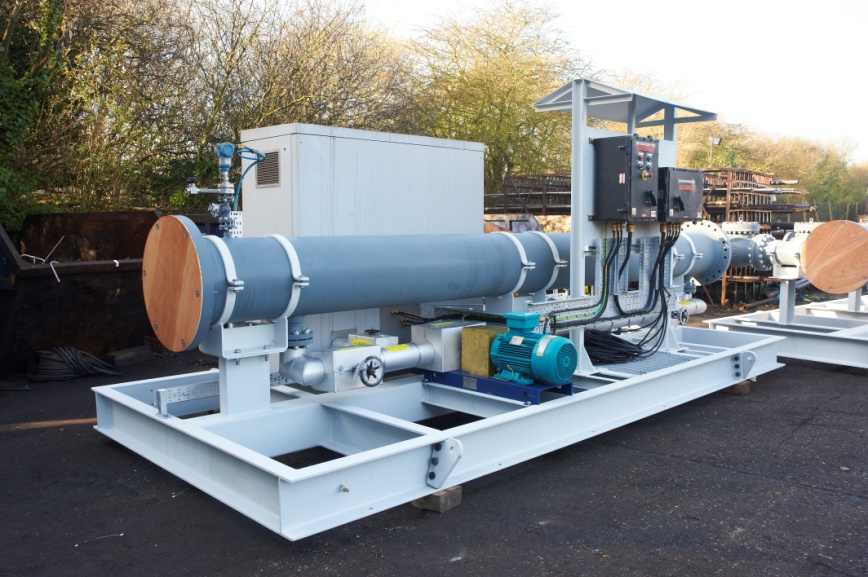 High Pour Point Crude Blending
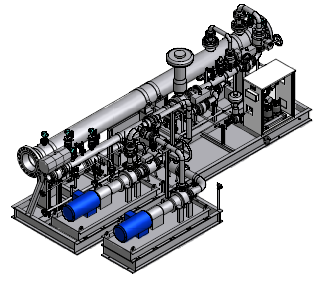 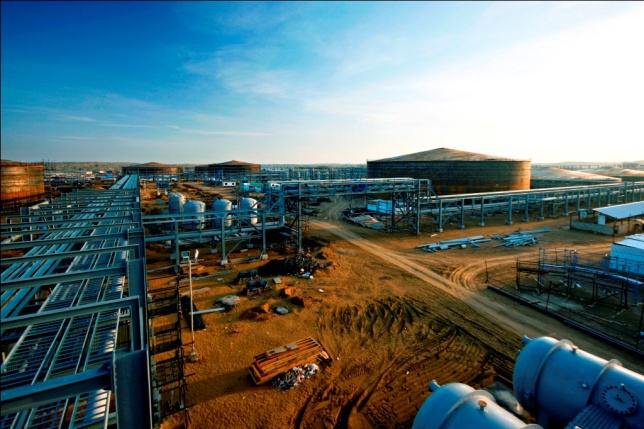 Case Study - HPP Crude Oil Blending – India
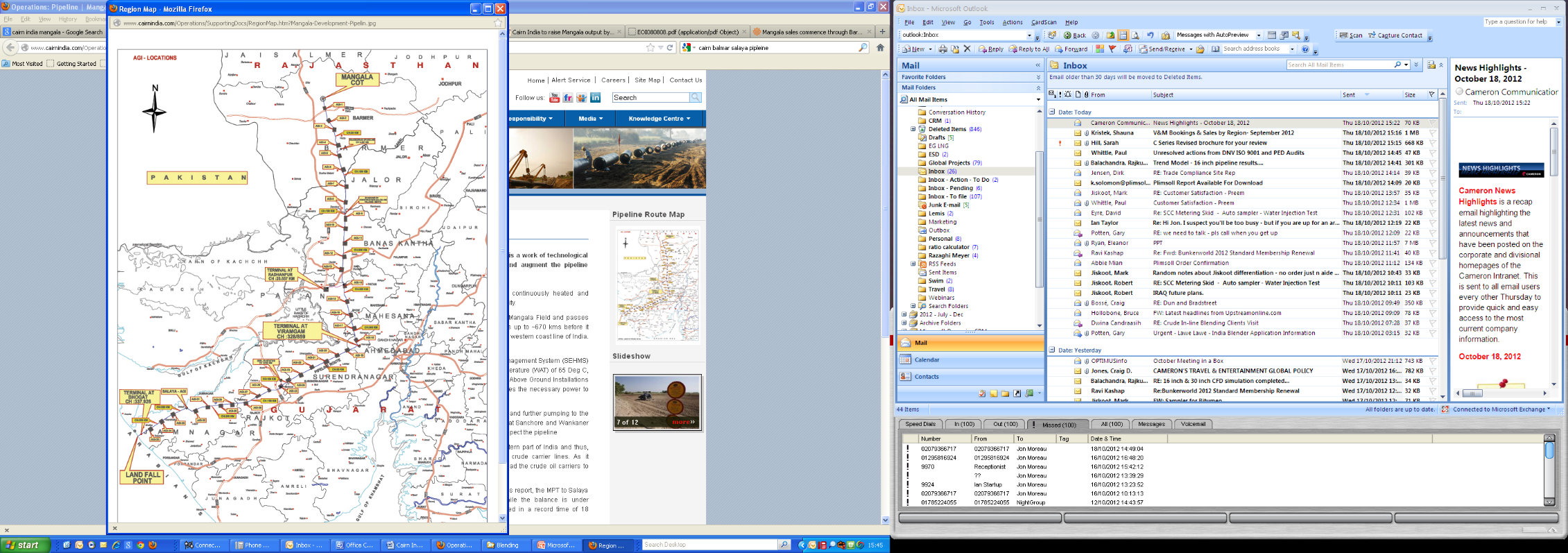 The world’s longest continuously heated and insulated crude oil pipeline 670 km 24" crude oil pipeline
Skin Effect Heat Management System used to maintain pipeline temperature
Only method of export for high wax, HPP crude at two terminals.
Crude blended into an IOCL pipeline that feeds three refineries
Koyali (Gujarat)
Mathura (Uttar Pradesh)
Panipat (Haryana) 
Customer’s pipeline network transporting:
domestic crude oils and a wide range of 
imported crude oil at ambient temperatures
Case Study - HPP Crude Oil Blending
Goal
Accurately blend Heavy High Wax Crude with imported crude
Guarantee that it is mixed rapidly, consistently and evenly with no cold spots to cause waxing
Guarantee that at no point does the blend ratio exceed the compatibility ratio for the blend
Use on-line viscosity measurement as a check and control parameter to ensure that even if feedstock crude oil properties vary the design viscosity is not exceeded.
Ensure a failsafe control system to minimise risk of interruption to pipeline operations
Source the blender as a turnkey system from a reputable supplier with a track record of produced crude oil blenders
22
Case Study - HPP Crude Oil Blending
Blending design philosophy
Heavy high wax is directly blended into the clients pipeline using JetMix power mixing technology
Blender design concept ensures that it is not possible to exceed desired blend ratio at any point in the blending process as crude oil directly blended into pipeline
Mixing system adds high shear  mixing energy to ensure rapid homogenisation at even temperature
Mixing energy added is constant regardless of the blending ratio of  crude and will meet the 60-100% turndown of operators pipeline
Integrated analyser provides control feedback to keep blended crude on specification
Integrated physical batch blend sample extracted to verify blend quality
Control system features integral failsafe to ensure minimal risk in the event of
23
High pour point blender - Overview
Business Drivers
Pipeline
Transportability
Throughput/Pumping Efficiency
Need to meet tight specifications
Crude Compatibility Issues

Blending Philosophy
Crude compatibility
Can’t control 

Process Envelope

Blend Control

System Integration
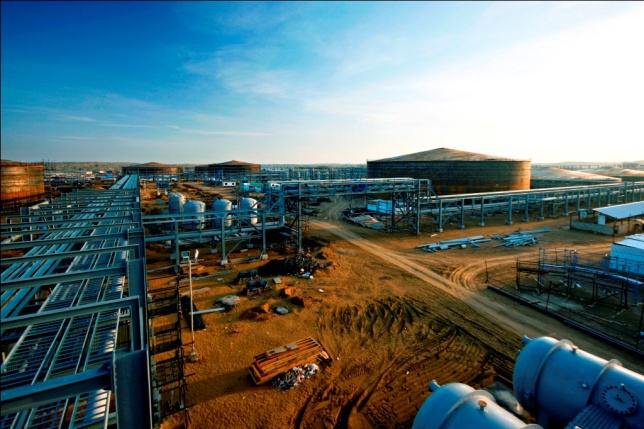 24
High pour point blender - Overview
Locations:		Terminal 1 - Desert
					Terminal 2 – Desert in receiving customers facility
Throughput:		950m3/hr – 1500m3/hr
Configuration:		Fully integrated blender and control system
					Installed in ‘flow-through’ configuration in main pipeline
					Low pressure drop configuration downstream of mainline pumps
					6” Mangala blend stream at 65C
					18” main line and blend header at ambient temp
					JetMix and analysis system with sampling and viscosity analysers
					InSight blend control system 
					Ultrasonic flow meters
					Failsafe limit control based on viscosity 
					IOCL pipeline operations

Crude Oils:		High WAT Mangala
					Imported Middle East crude oils
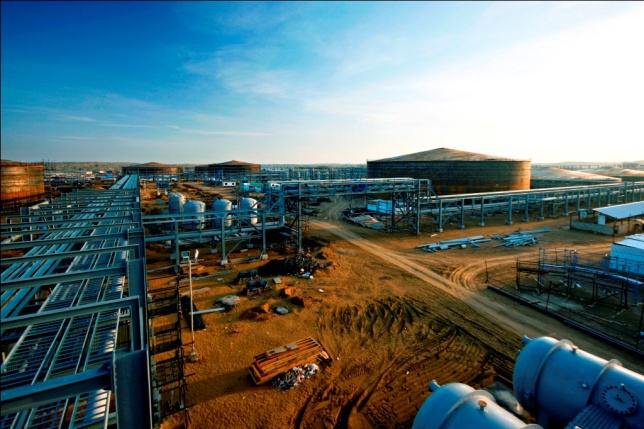 High Pour Point Crude – Engineering Details
Repeat order for two blenders for the same application

Blend ratios:			Imported (low wax) crude oils – 95% - 75%	E.g. Kuwait , Basrah light etc.
						High wax Mangala crude oil – 5% – 25% Wax appearance temp 65C, re-dissolving temp> 90C

Mixing system		Multi-nozzle JetMix high shear system to ensure homogeneity and no thermal layering					Dual redundant configuration

Control system		InSight blender control					

Key design issues	Ensure no wax deposition in receiving client’s main pipeline
						Blend maximum Mangala % at point of sale
						Failsafe if blend is over limits
						Low pressure drop operation
						Integration with IOCL operations

Blender Status:		Terminal  1 – Commissioned - 2010
						Terminal 2 – Commissioned - 2011
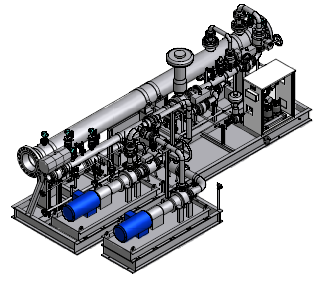 Terminal 1
Blender during installation
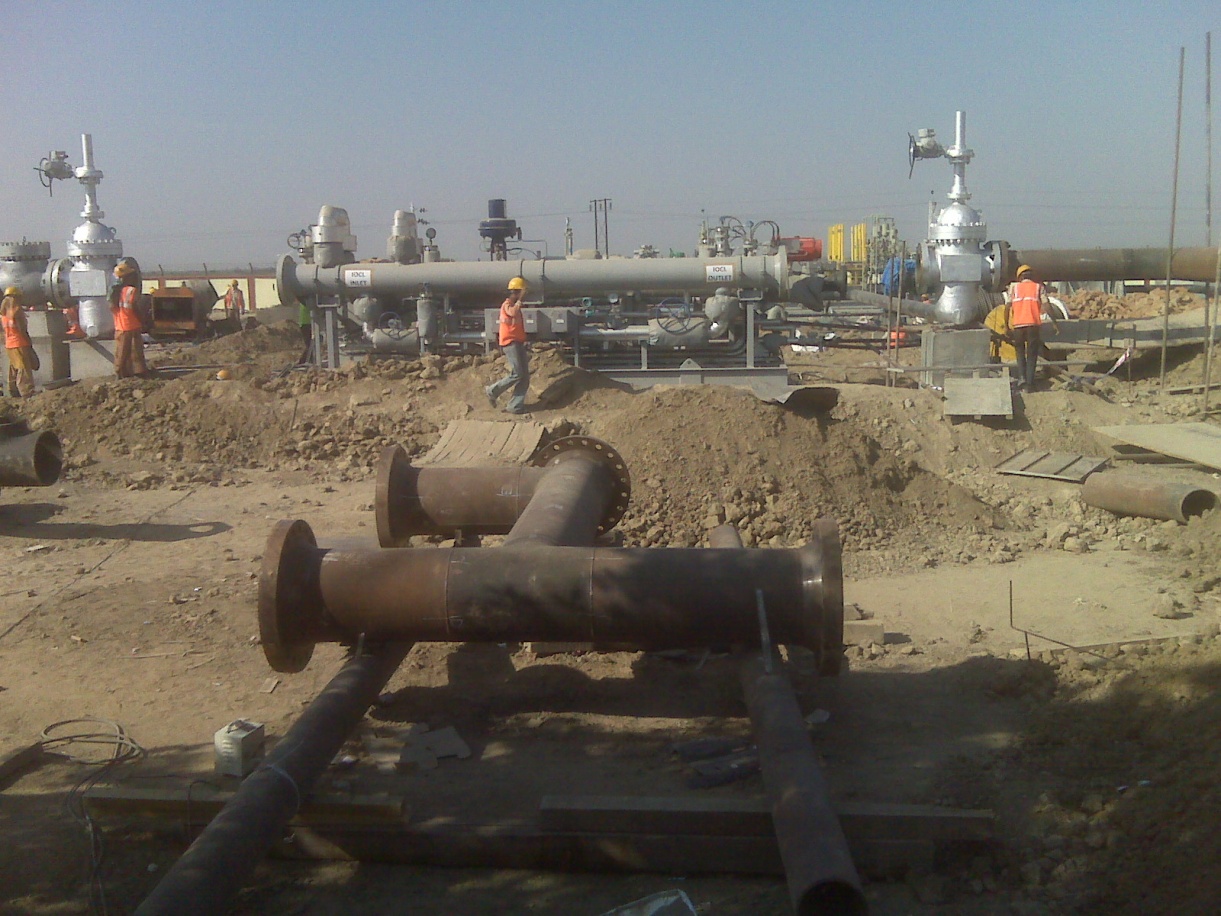 Terminal 1
Installed & Operational
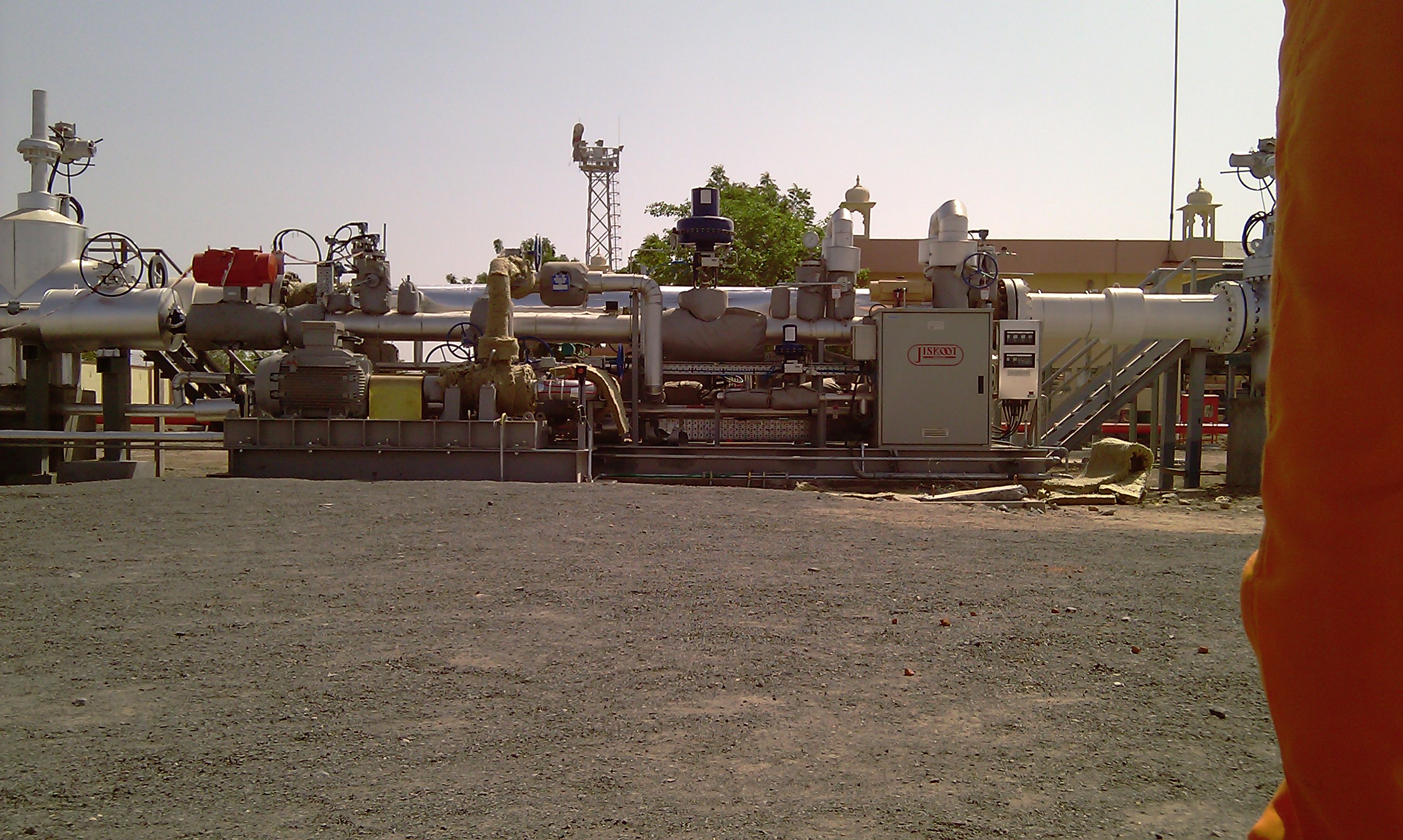 Terminal 2 Blender
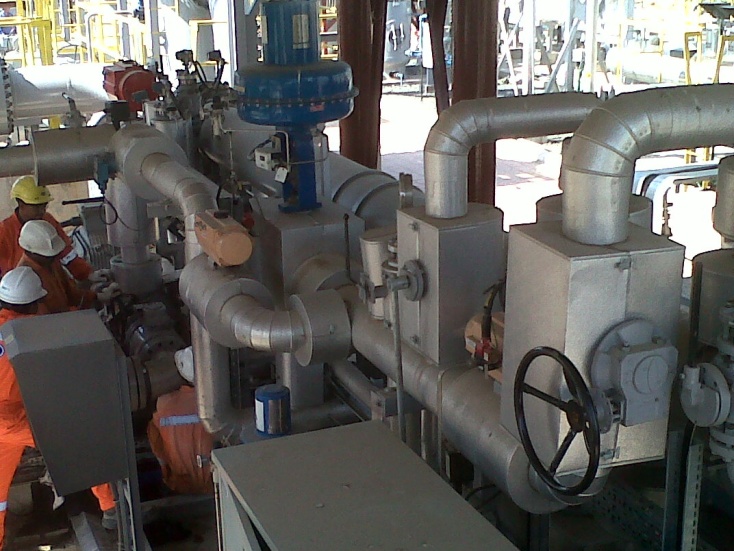 Installed and operational
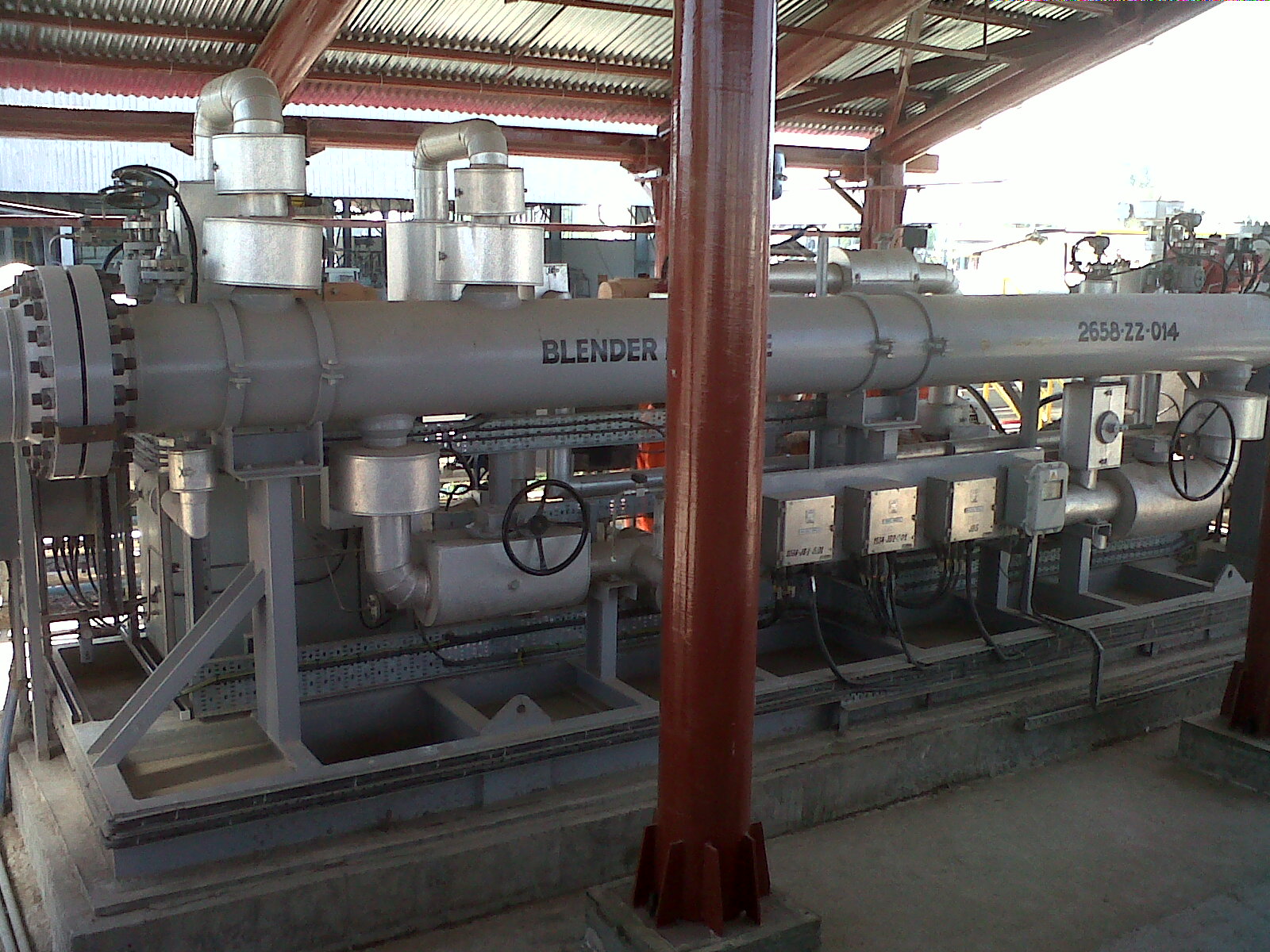 Success story - Bunker
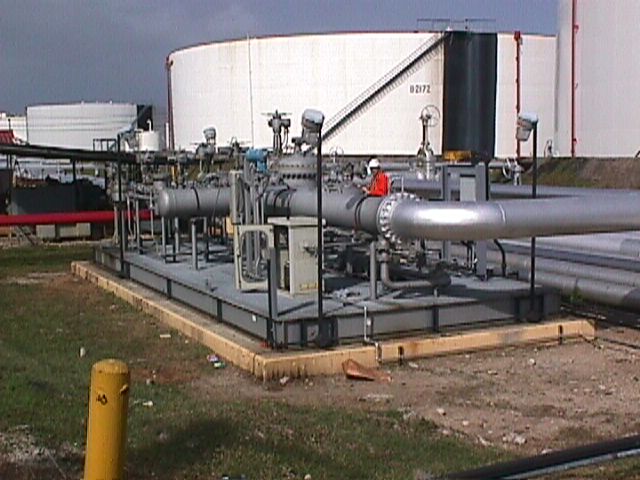 Bunker blender in South America
400 – 3000 m3/hr
During commissioning
Target recipe
375cSt
Ratio
50%
26%
24%
HFO - 10480cSt
HGO - 208cSt 
MDO -12.5cSt
Success story
Initial run
Ratio
55.0% - 23.5% - 21.5%
MDO reduction of 3.5%
Final product 
Ratio
57.1%
23.6%
19.3%
Reduction in MDO 
24% - 19.3%
4.7%
$7-9/tonne cost reduction
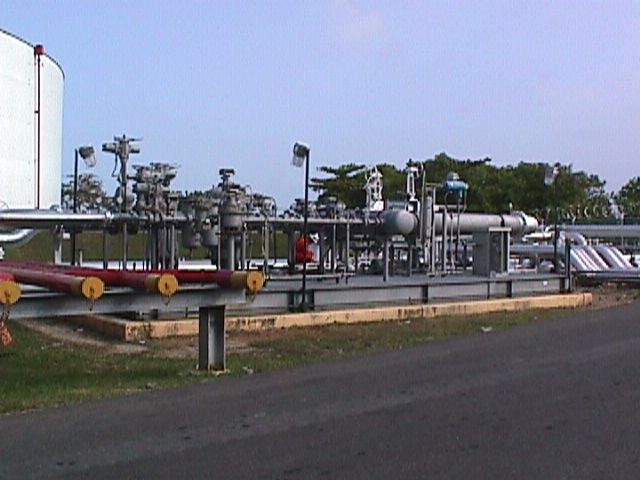 Bunker Blenders
32
Fixed blender – Barge mounted – Bunkers Gibraltar
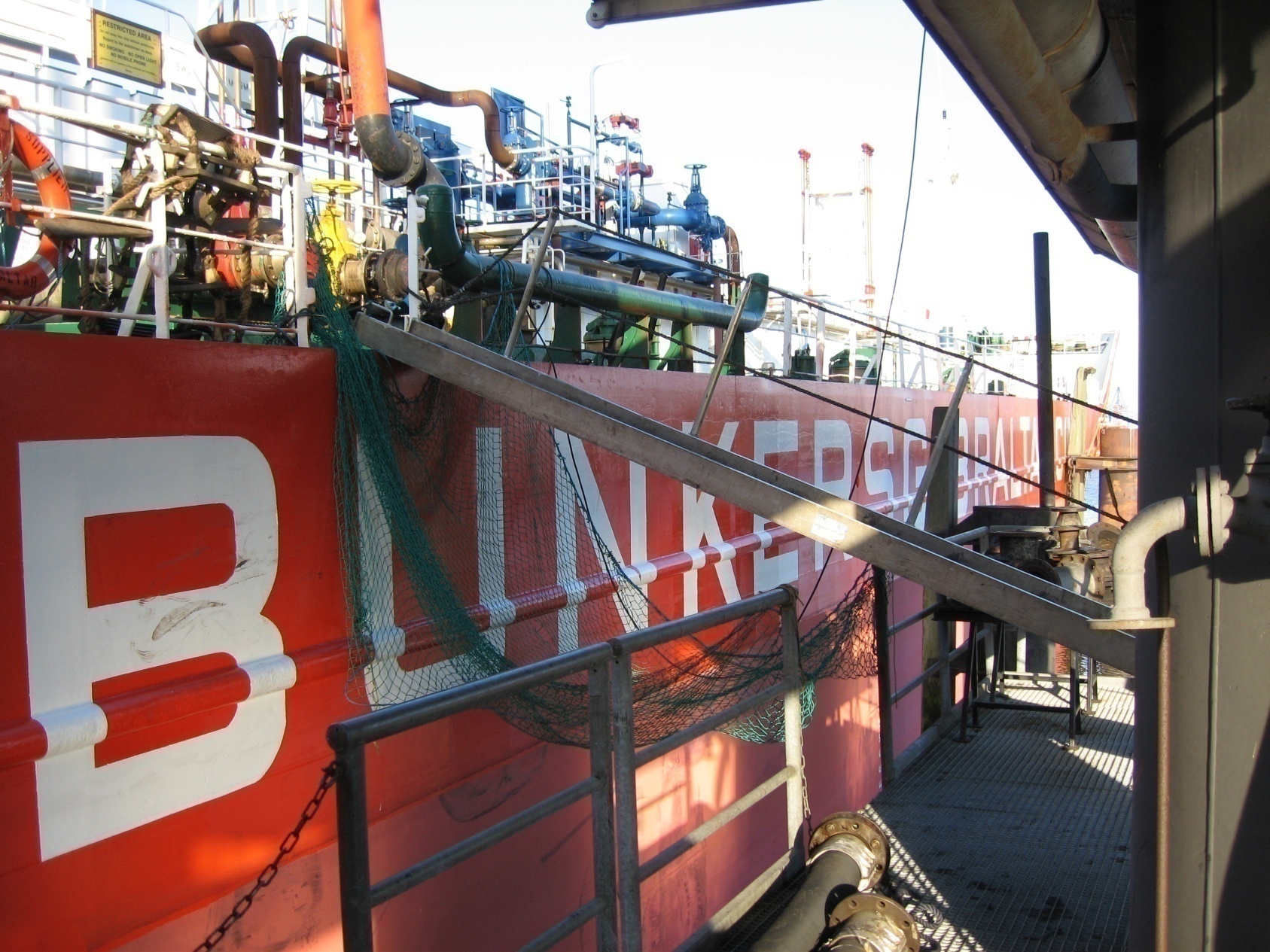 Mobile blender – BP Spain
Europe
Self contained trailer mounted blender
200 tonnes/hour
Pre-programmed & configurable blends
Fixed blender – terminal – Middle East
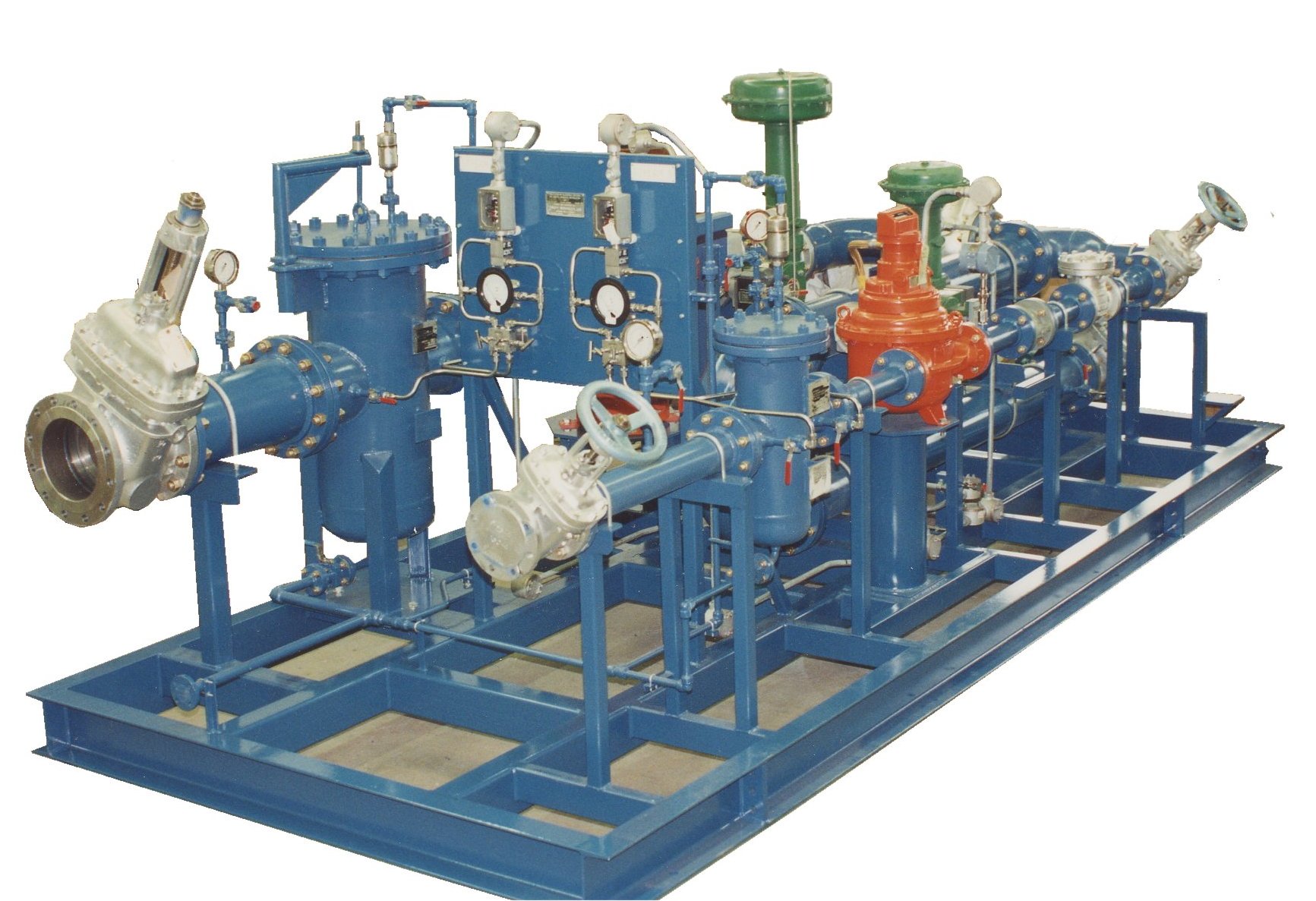 Northern Europe
 Barge Mounted Blender
 2500 bbl/hr
 Pre-Programmed & Configurable Blends
Fixed blender – Jetty – PDVSA
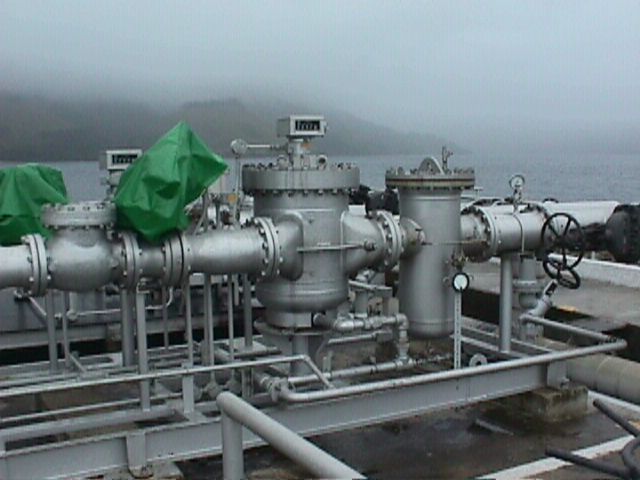 South America
 2 x Jetty mounted blender
 2500 bbl/hr
 Viscosity Trim
Mobile blender – Salalah port - BP
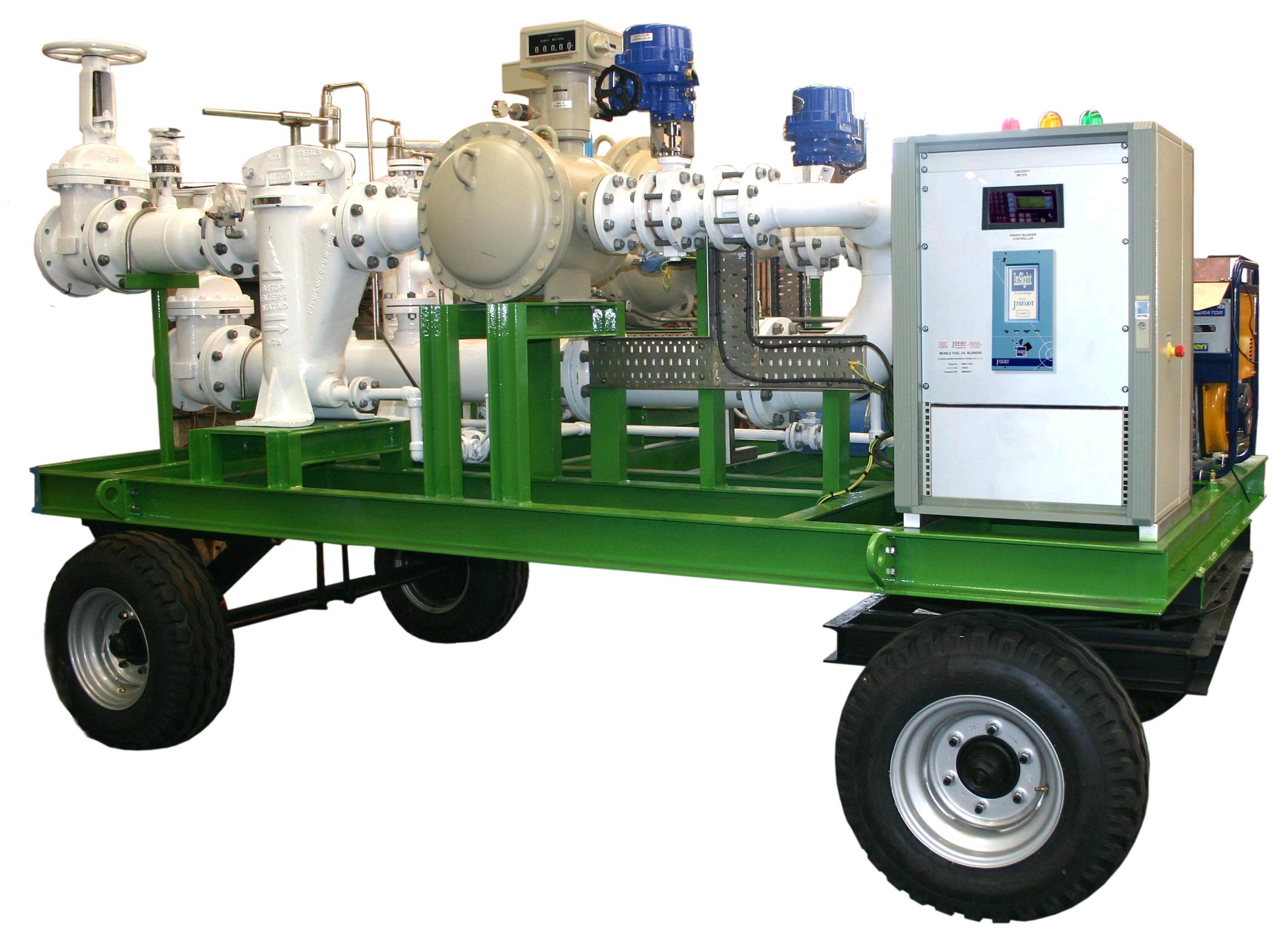 Middle East
Self contained trailer mounted blender
200 tonnes/hour
Pre-programmed & configurable blends
Fixed blender – terminal – South America
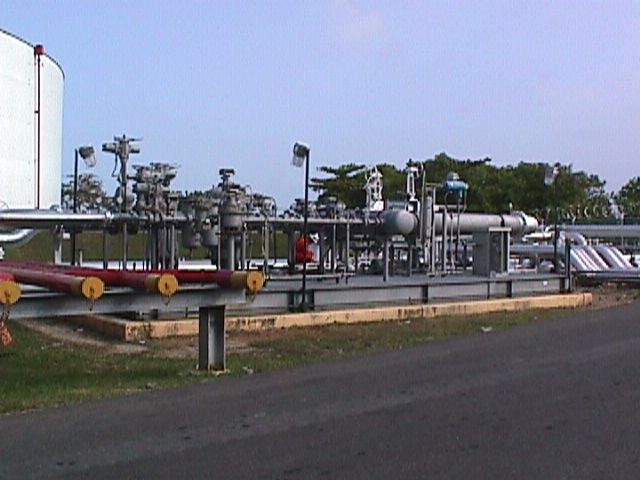 Barge blender – Smith Maritime - Hawaii
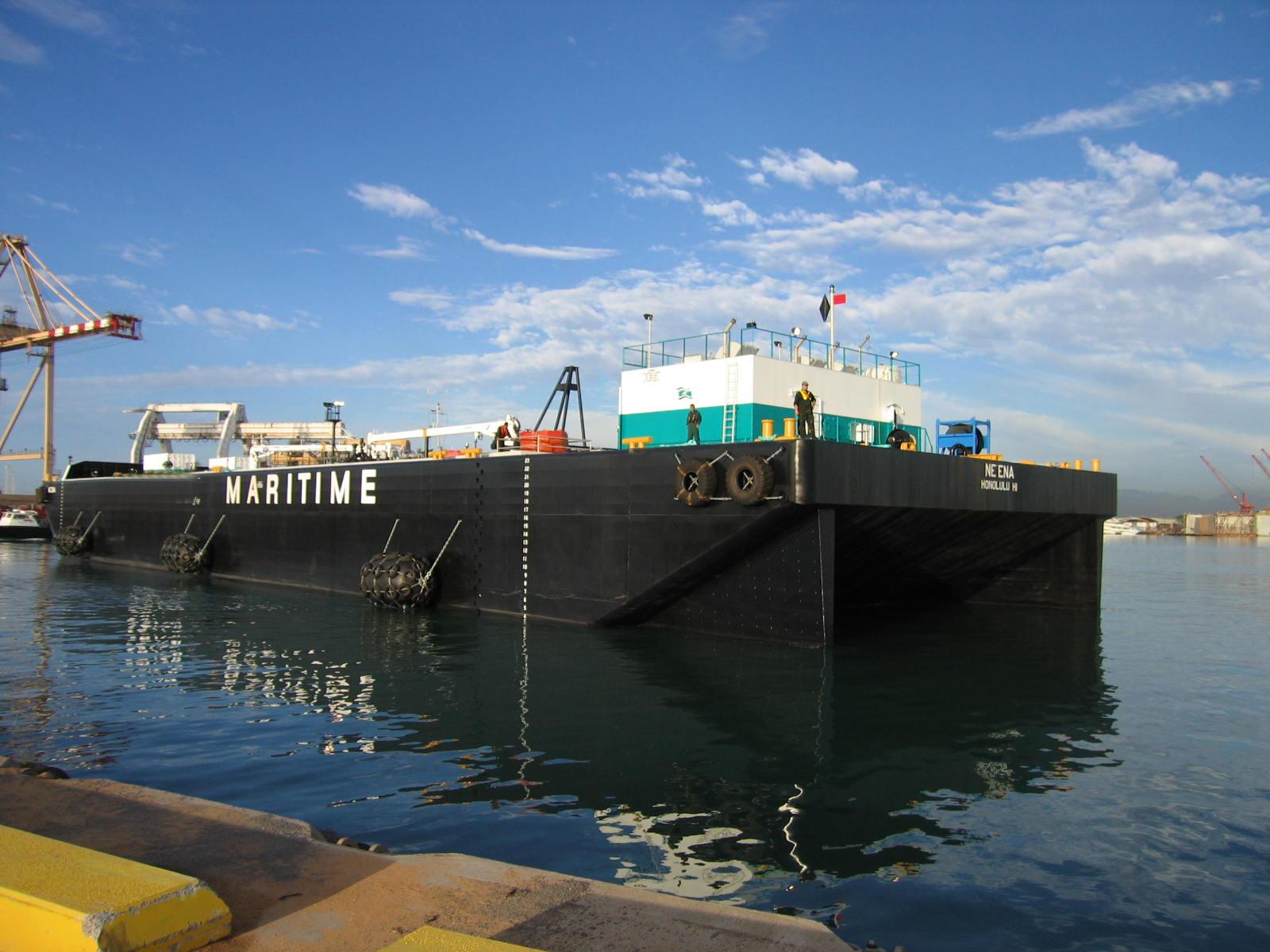 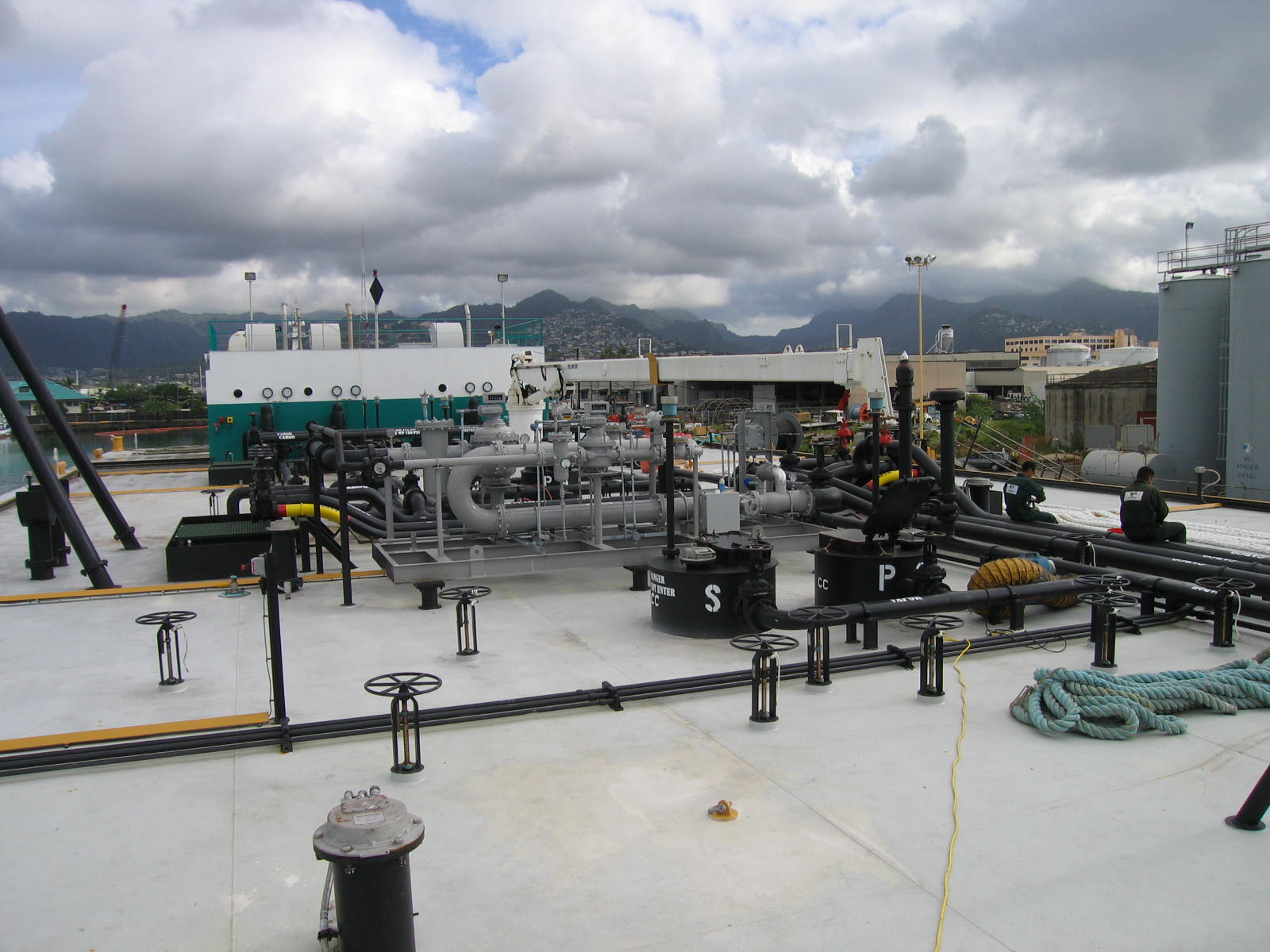 Barge Blender – Tesoro - Long Beach
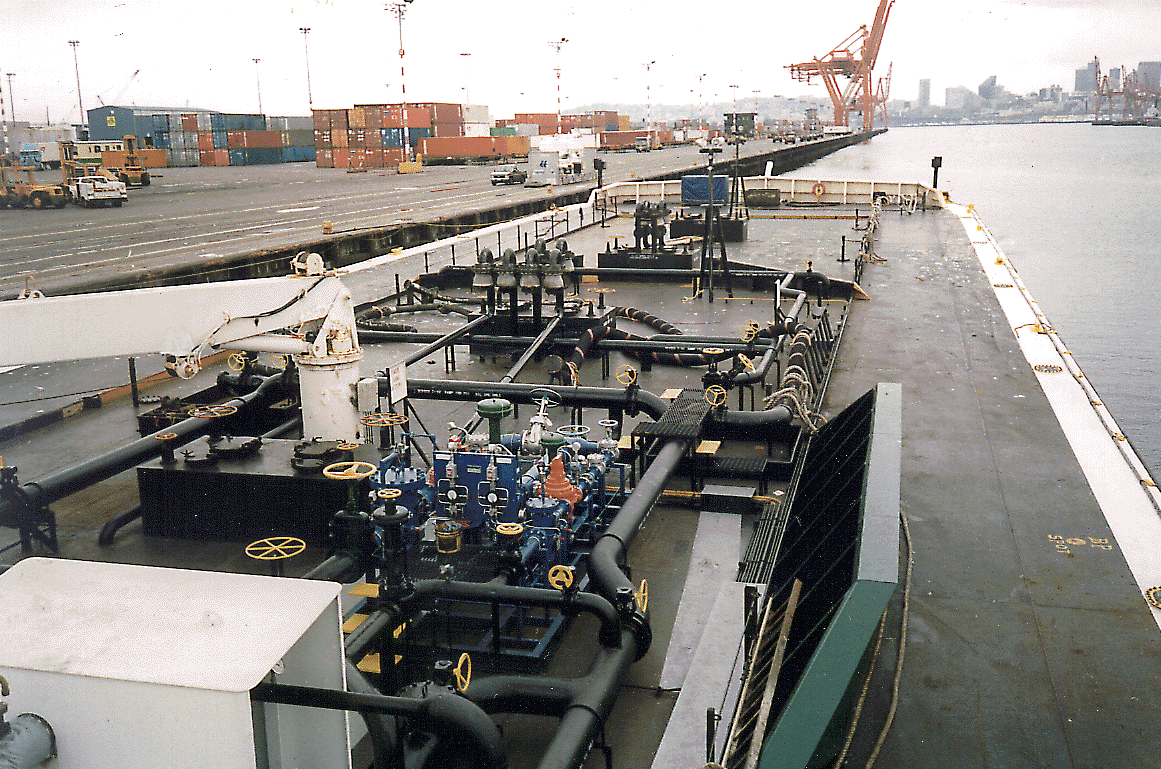 Barge Mounted Blender
  2500 bbl/hour
  Pre-Programmed & Configurable Blends
Bunker Blender
PDVSA 	    		2 Marine Bunker Blenders   
  Petrobras 			5 Marine Bunker Blender 
  BP Marine 			1 Marine Bunker Blender
  UNOCAL  			1 Marine Bunker Blender  
  Coastal Oil                		1 Portable Bunker Blender     
  Texaco Panama         		1 Marine Bunker Blender    
  Harbour Fuel Marine   		1 Marine Bunker Blender 
  Patssa Panama          		4 Marine Bunker Blenders 
  Bunkers Gibraltar		1 Barge Bunker Blender
  Mueretta			1 Barge Bunker Blender
  Fujairah Marine			1 Bunker Blender
  Hangana Seafoods          	1 Bunker Blender
41
Projects from the Past
Some recent projects
Bergesen		Offshore/blending 
Emarat Petroleum	Terminal 
Trafigura/Puma		Terminal 
Bunkers Gibraltar	Bunker/Barge
FAL Energy		Terminal
Petrobras		Refinery
IOCL/IOT Paradip 	Refinery 
PDVSA		Terminal
Cairn India		Crude/Pipeline
Keyera Wildhorse	Butane/Terminal
Sunoco		Terminal/		
Suncor		Bitumen/Pipeline
Oiltanking/MOGS	Crude/Terminal
IOCL Vadinar		Terminal/
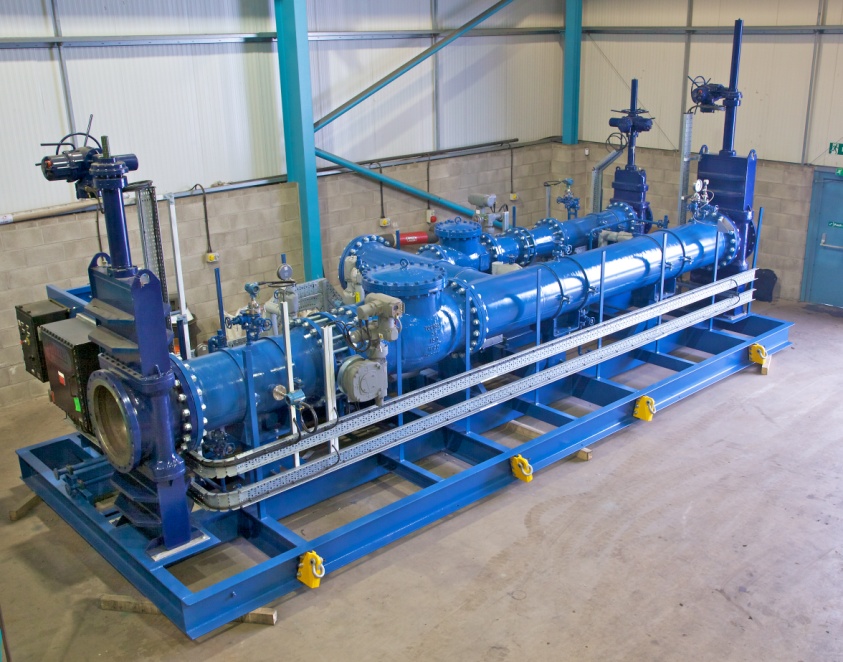 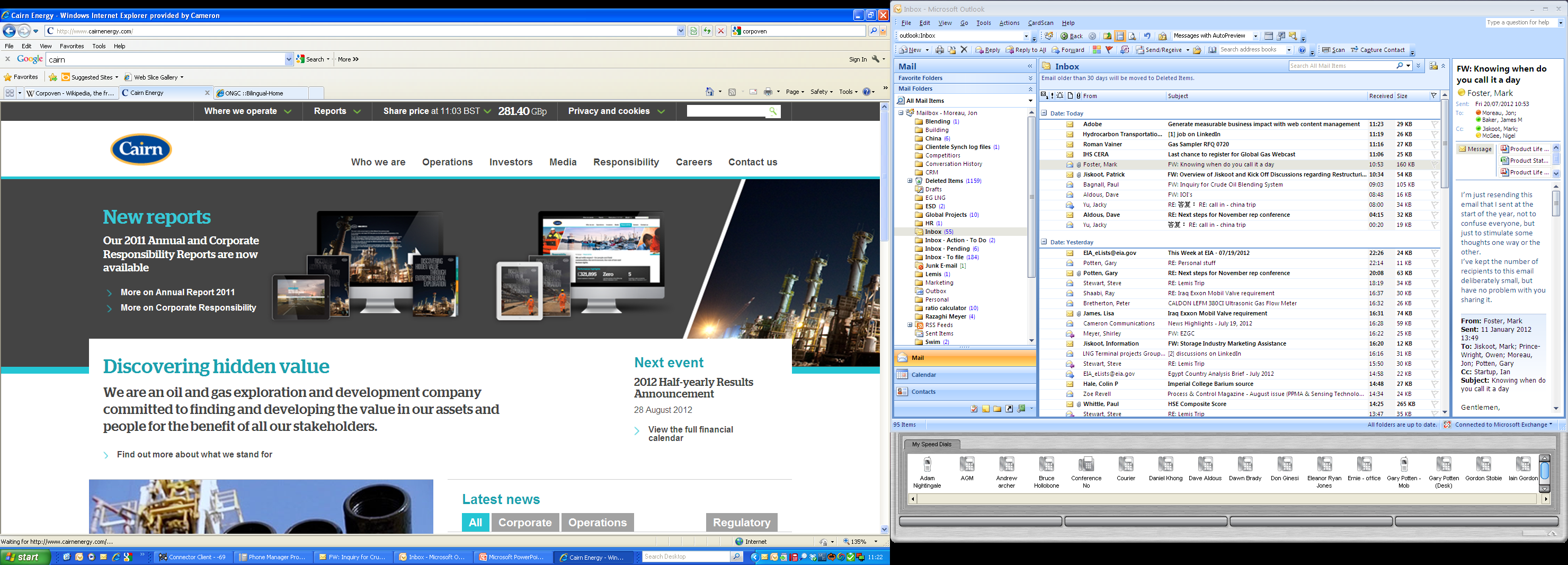 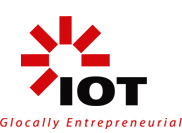 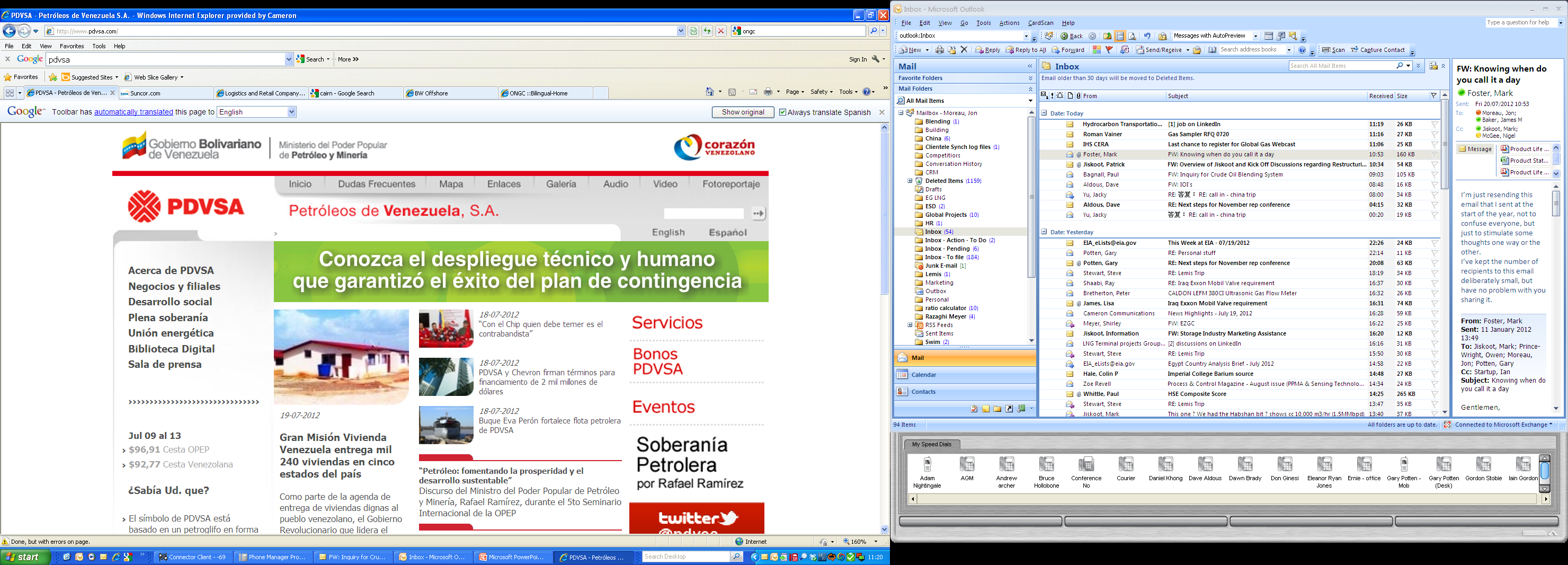 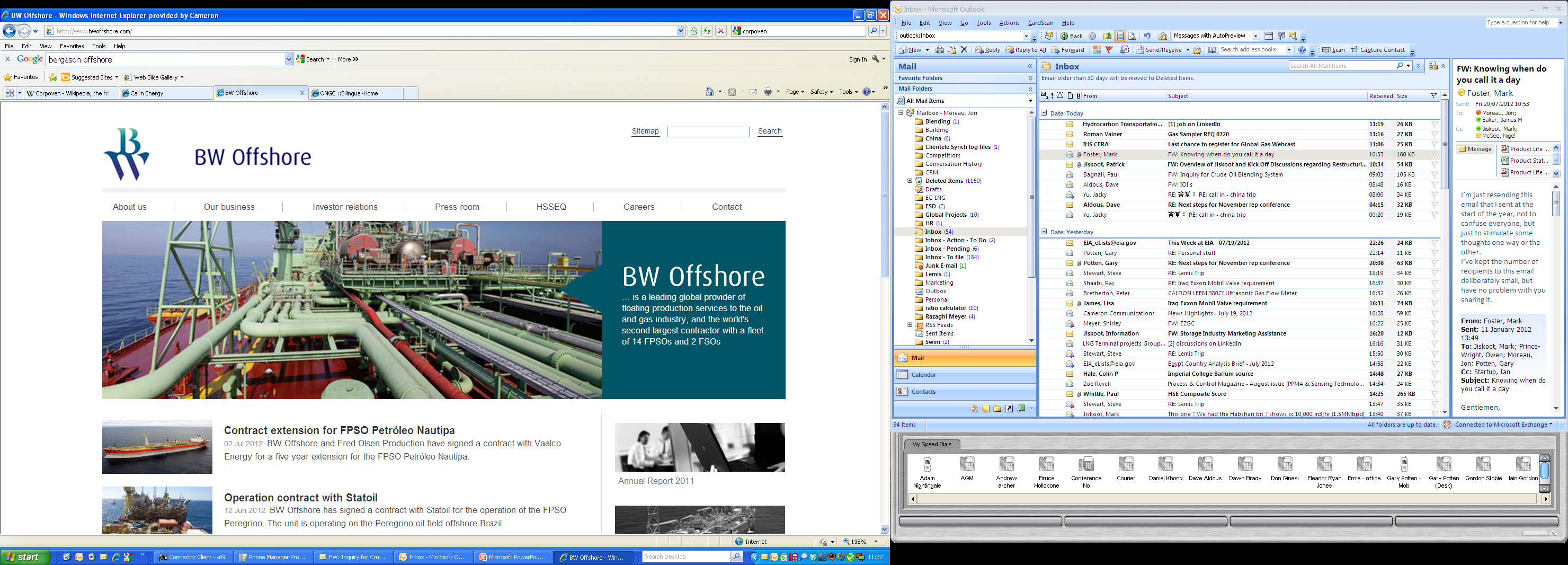 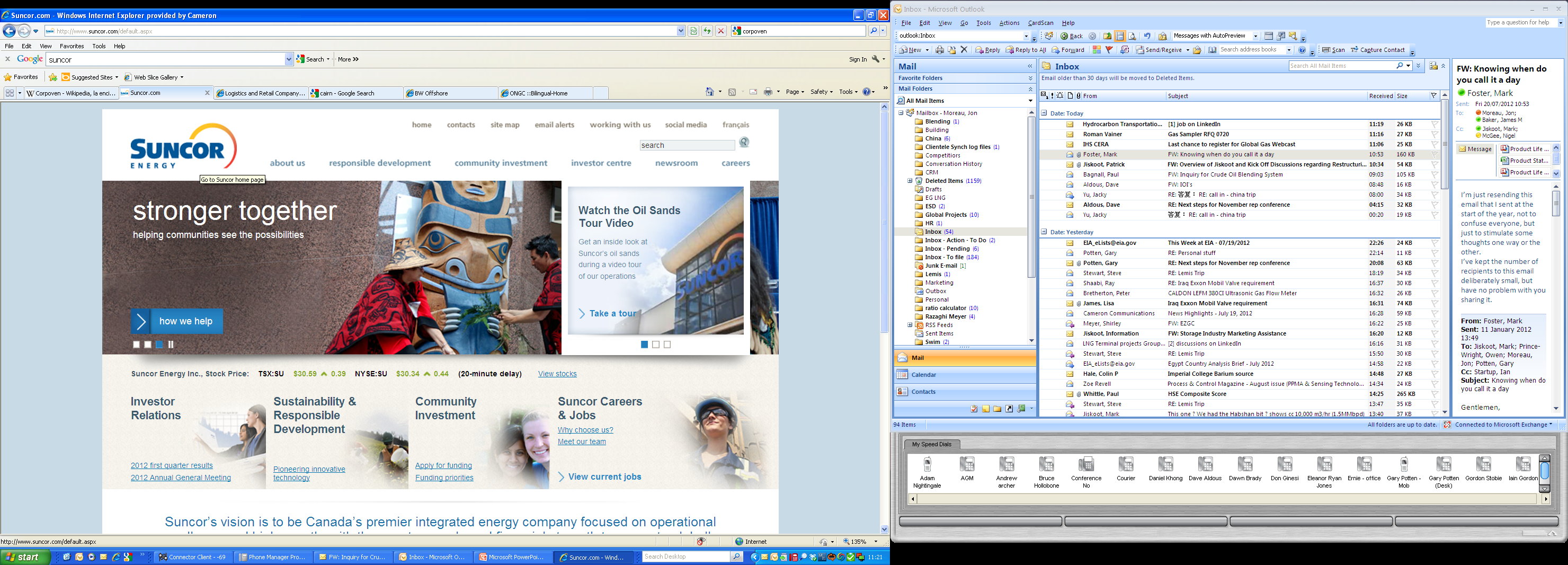 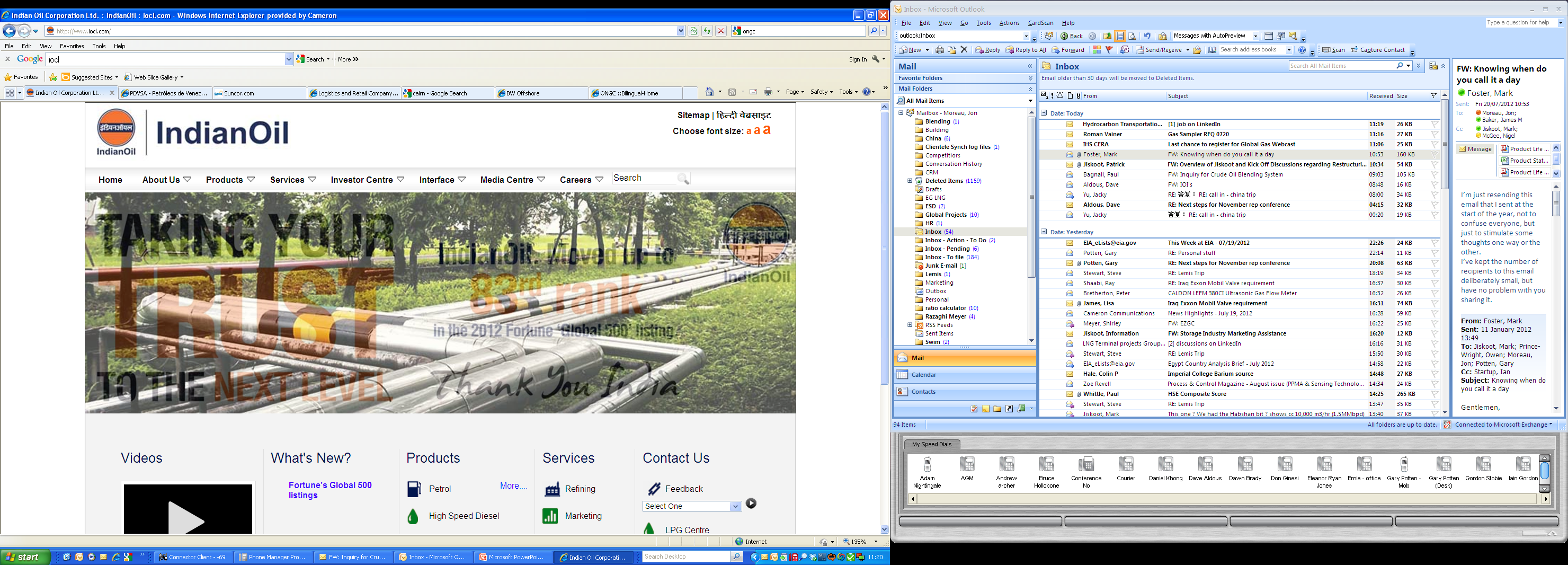 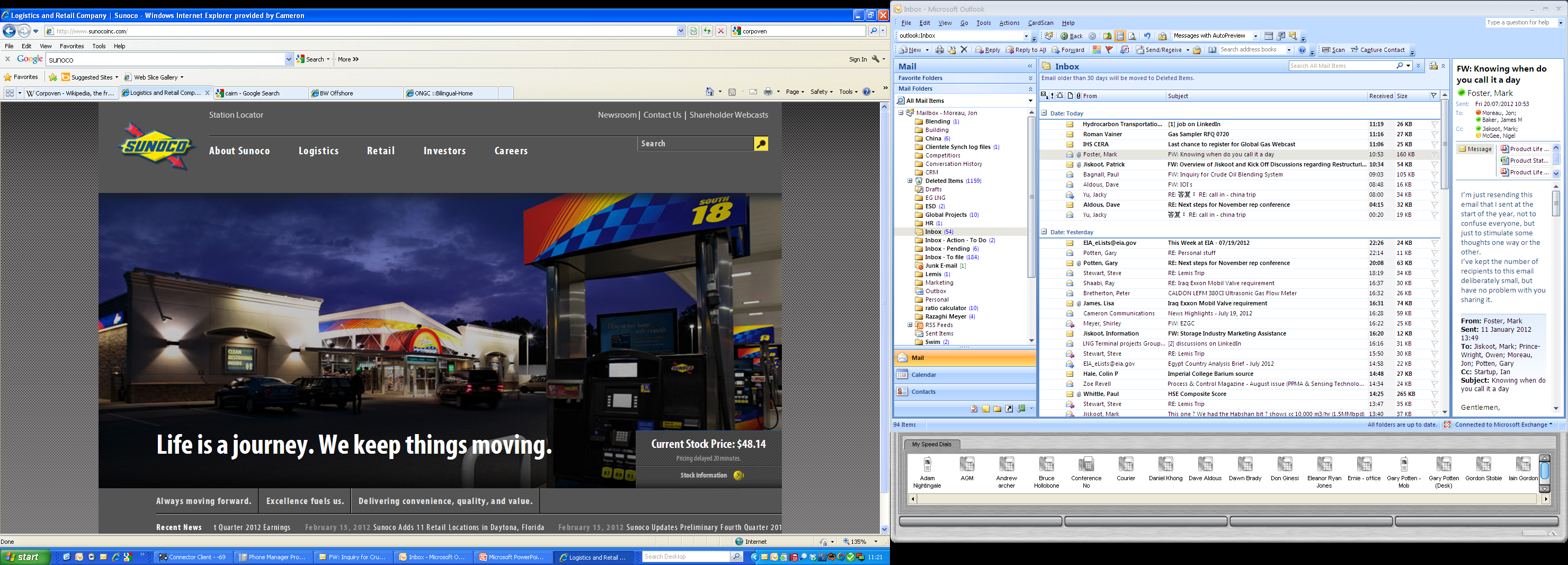 MEASUREMENT
Questions
43